We Need to Stop Trying to Justify Ourselves before God
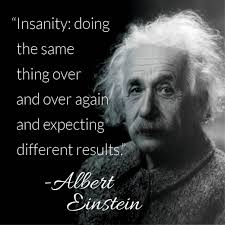 But now the righteousness of God has been manifested apart from the law, although the Law and the Prophets bear witness to it— 22 the righteousness of God through faith in Jesus Christ for all who believe. For there is no distinction: 23 for all have sinned and fall short of the glory of God,
24 and are justified by his grace as a gift, through the redemption that is in Christ Jesus, 25 whom God put forward as a propitiation by his blood, to be received by faith. This was to show God's righteousness, because in his divine forbearance he had passed over former sins.
26 It was to show his righteousness at the present time, so that he might be just and the justifier of the one who has faith in Jesus.
~Romans 3:21-26~
In Christ
We’re Justified by Grace—v. 22-24
 the righteousness of God through faith in Jesus Christ for all who believe. For there is no distinction: for all have sinned and fall short of the glory of God, and are justified by his grace as a gift, through the redemption that is in Christ Jesus,
So We All Are on the Same Page
Justified—Declared Righteous
Grace—Unmerited Favor
Faith— “sure of what we hope for and certain of what we do not see”  Hebrews 11:1
In Jesus
We’re Freed from the power of Sin
and are justified by his grace as a gift, through the redemption that is in Christ Jesus,
~v. 24~
For the wages of sin is death, but the free gift of God is eternal life in Christ Jesus our Lord.
~Romans 6:23~
In Jesus
God has been Satisfied—v. 25-26
whom God put forward as a propitiation by his blood, to be received by faith. This was to show God's righteousness, because in his divine forbearance he had passed over former sins. 26 It was to show his righteousness at the present time, so that he might be just and the justifier of the one who has faith in Jesus.
Why the Cross?
Forbearance—to hold back
Propitiation—God’s wrath was satisfied
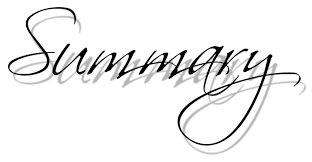 How will you respond?
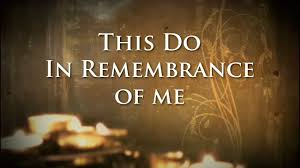